CGEM Cosmic Line Fit
Hongpeng Wang
4-2
Residual distribution
up, middle                            bottom, middle                       up, inner                               bottom, inner
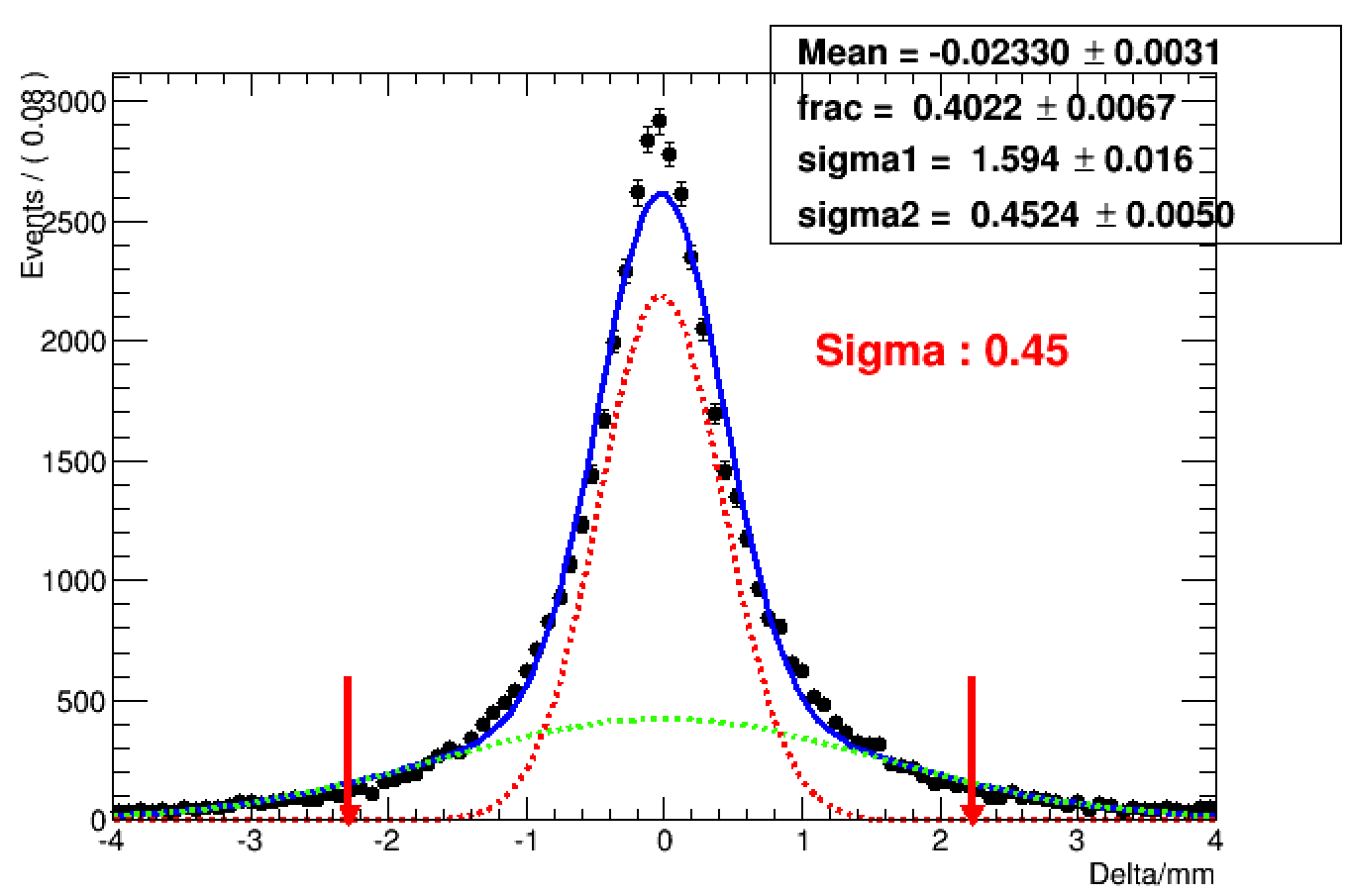 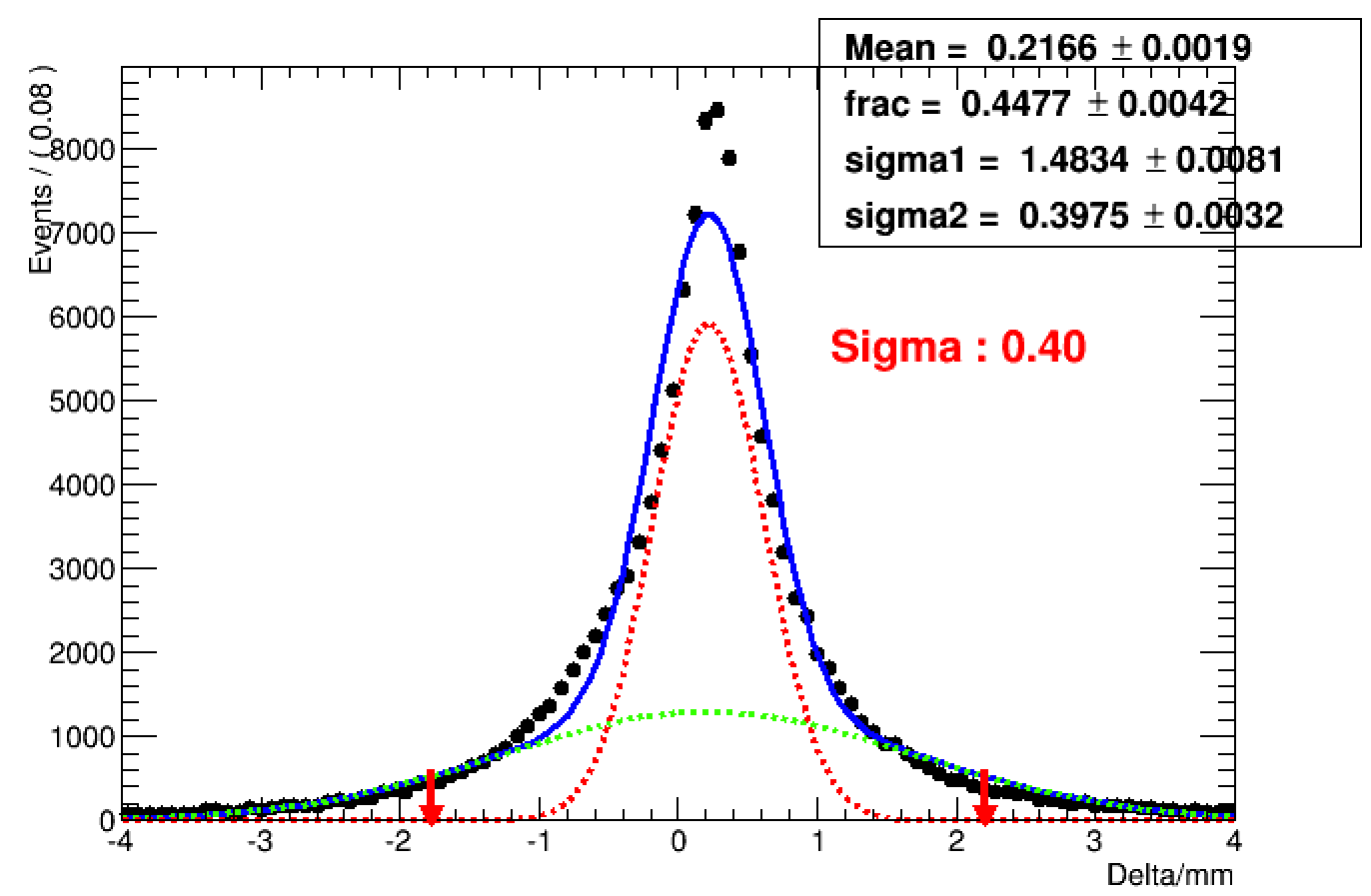 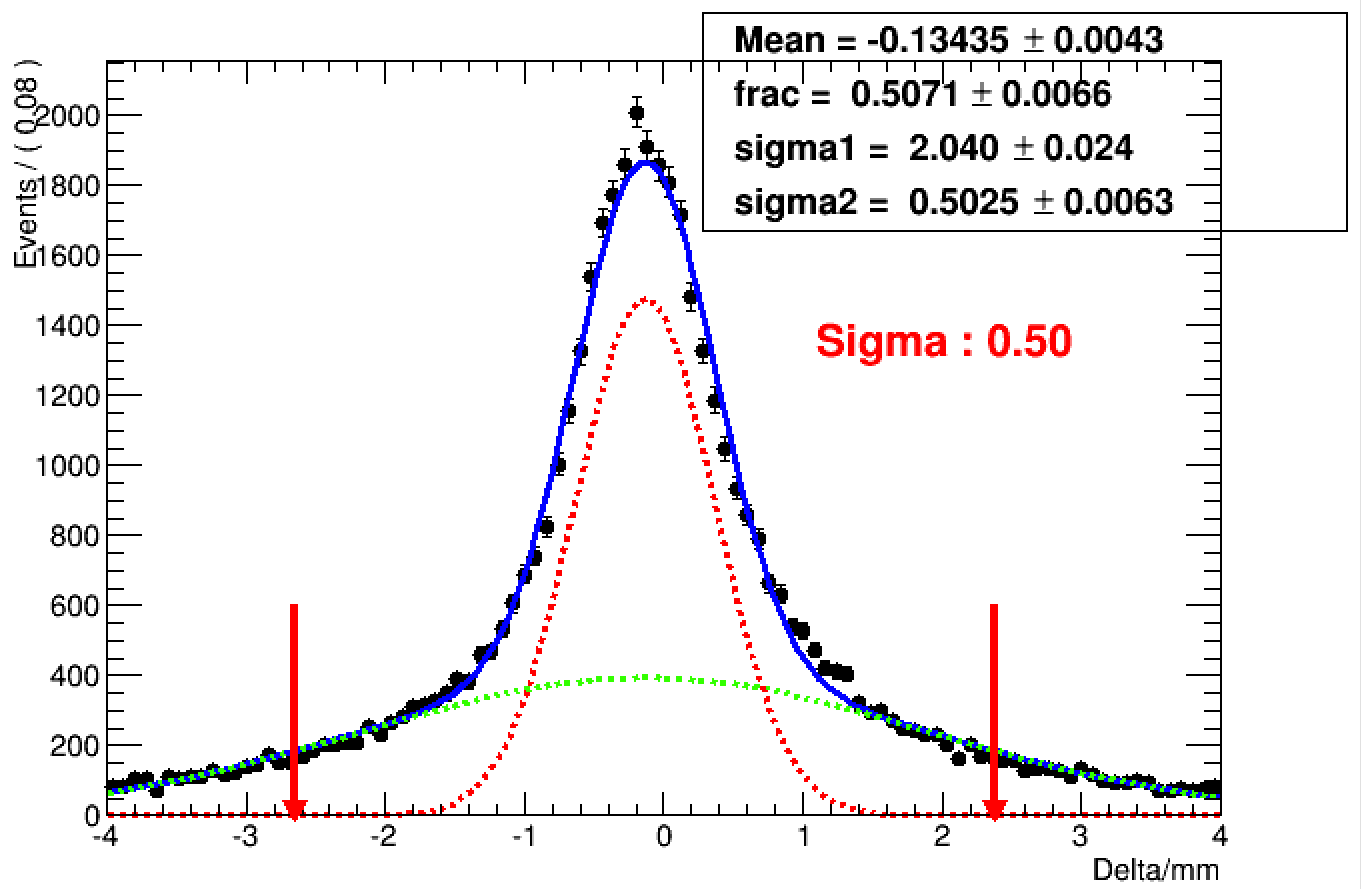 Eff.=0.752
Eff.=0.841
Eff.=0.845
Eff.=0.843
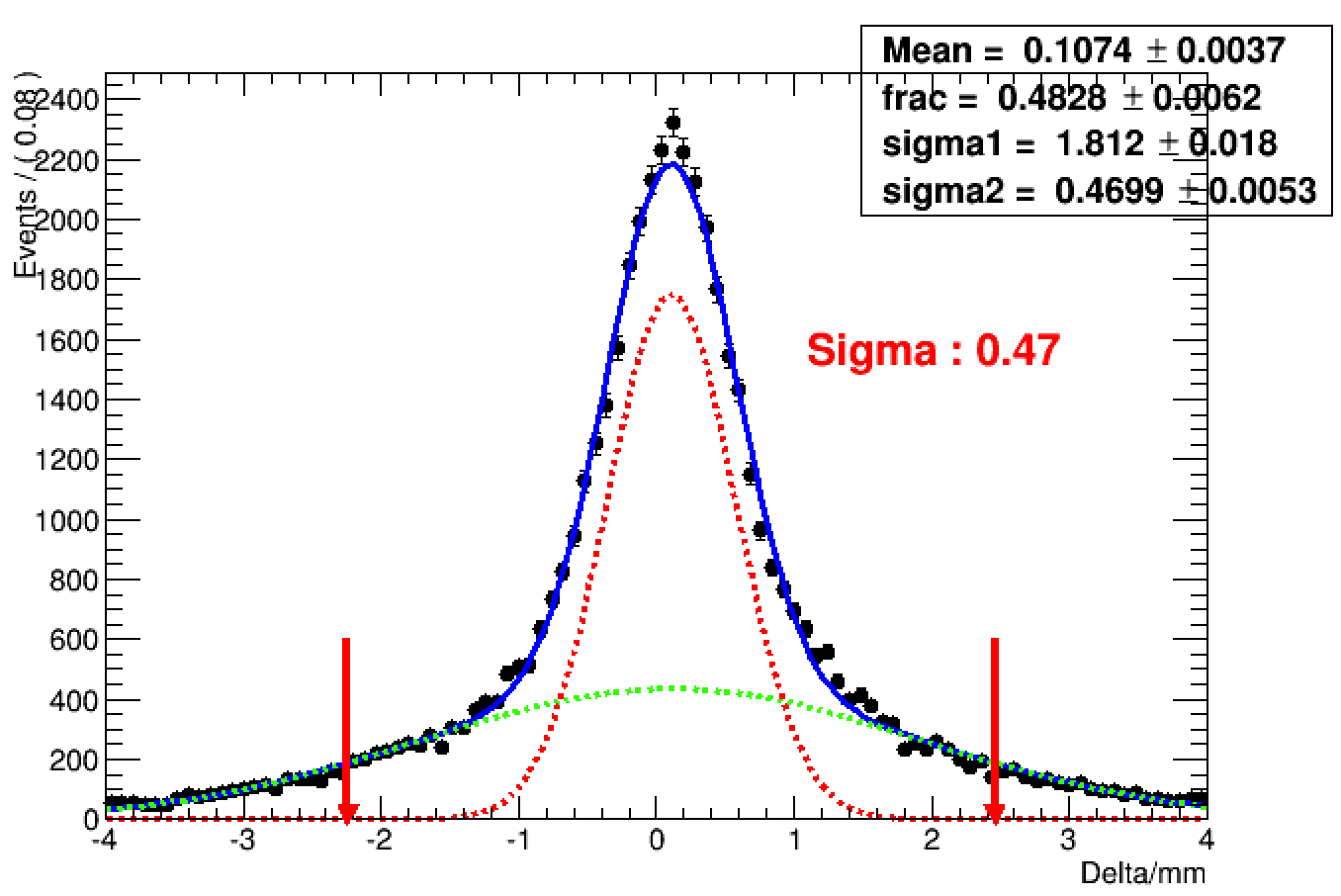 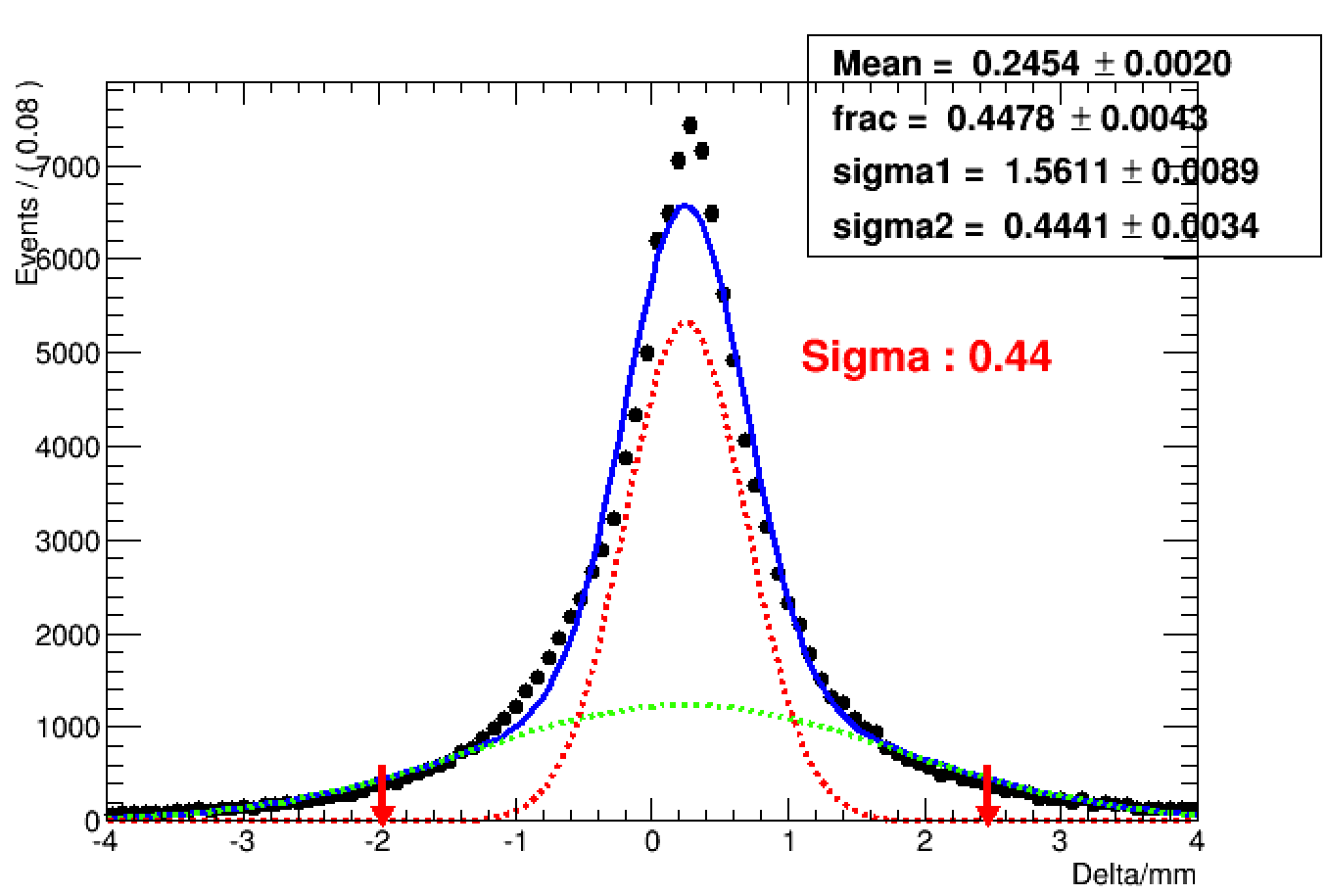 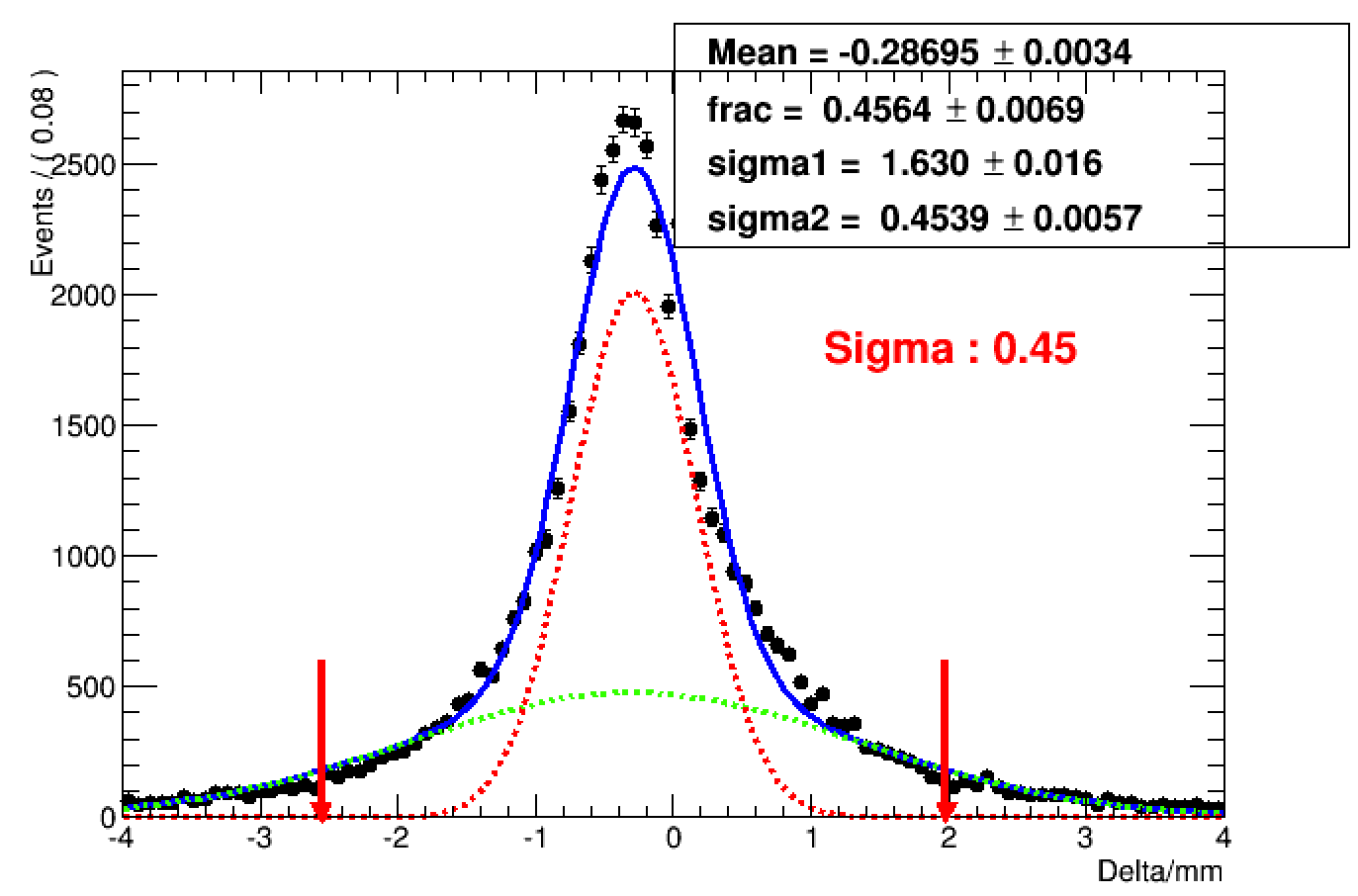 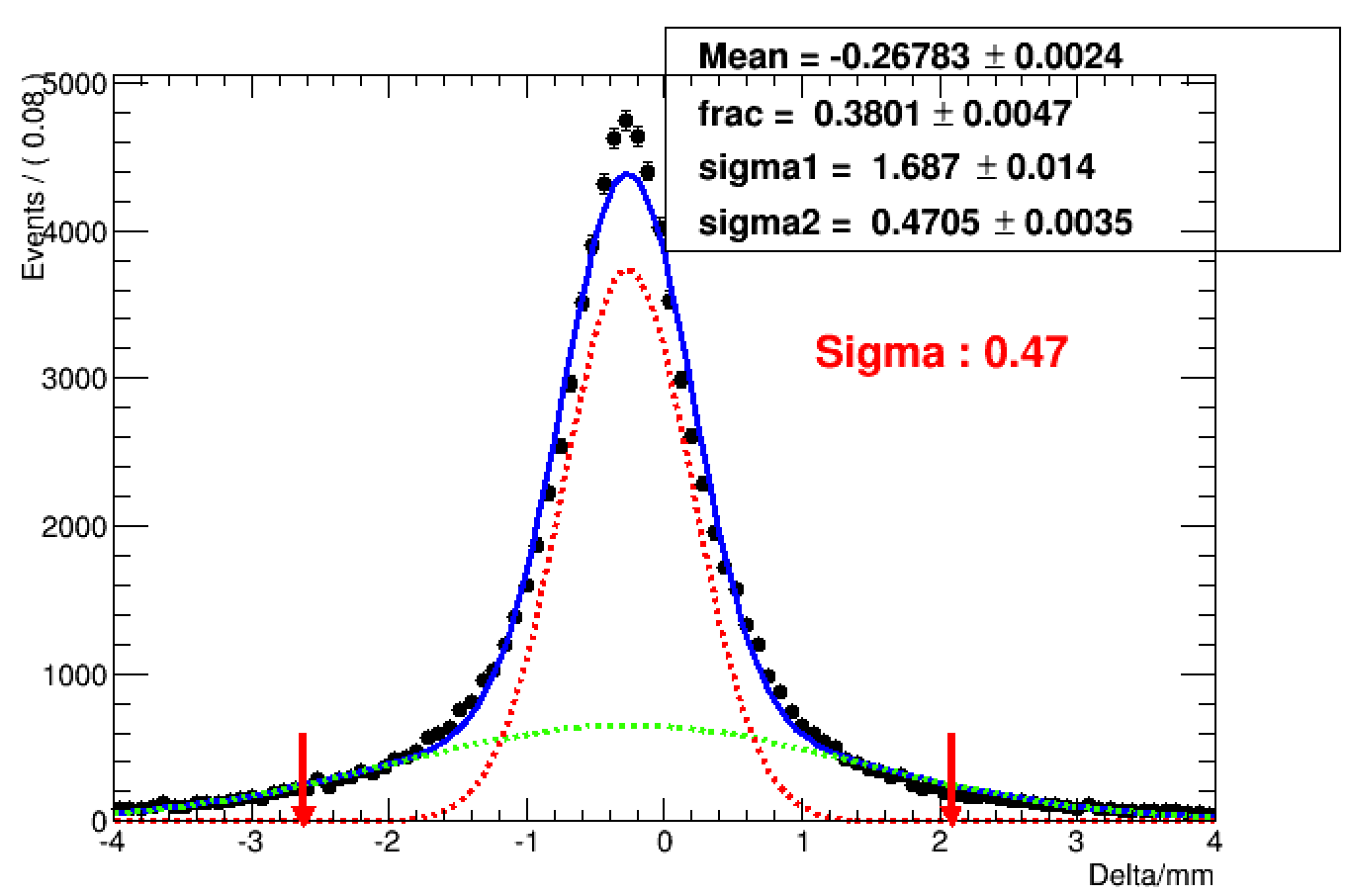 Eff.=0.801
Eff.=0.817
Eff.=0.854
Eff.=0.847
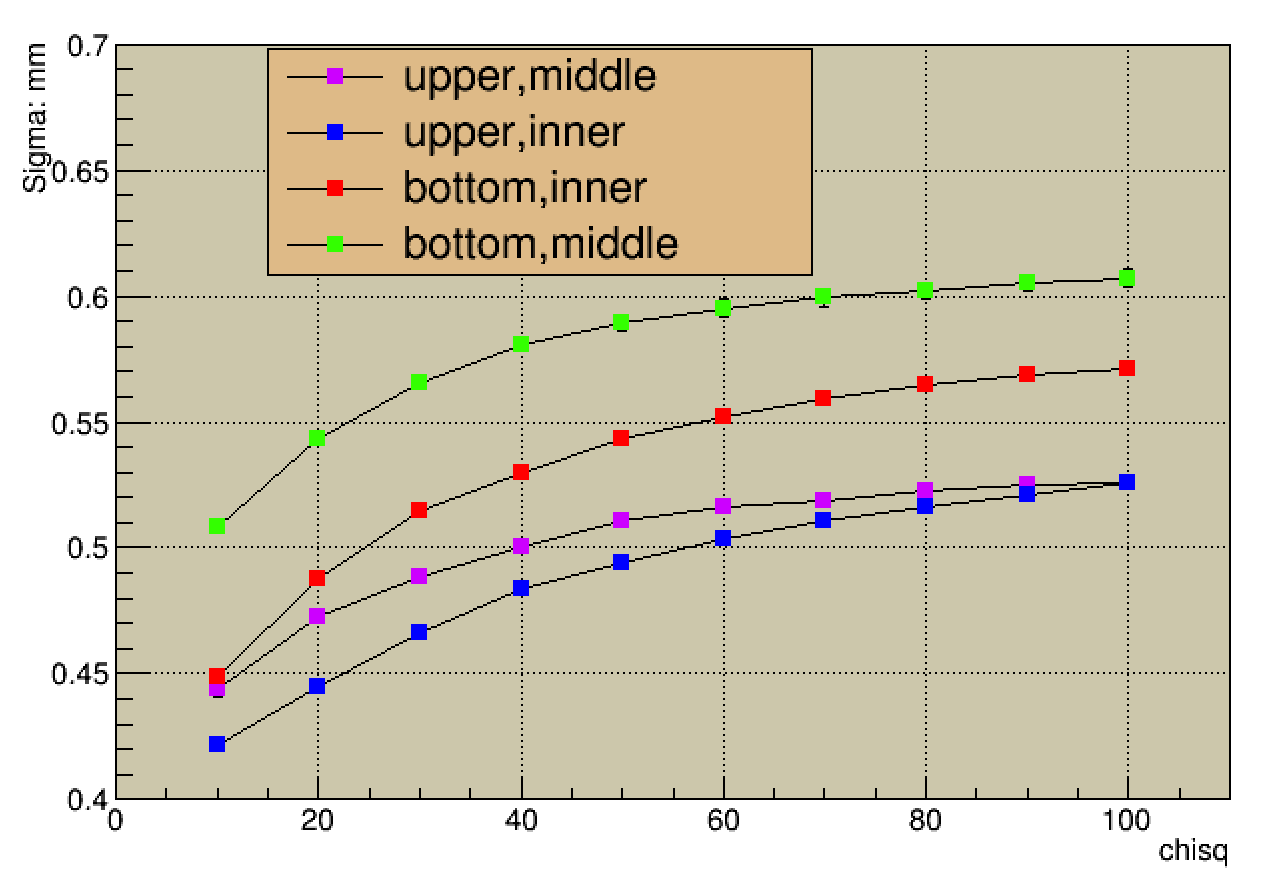 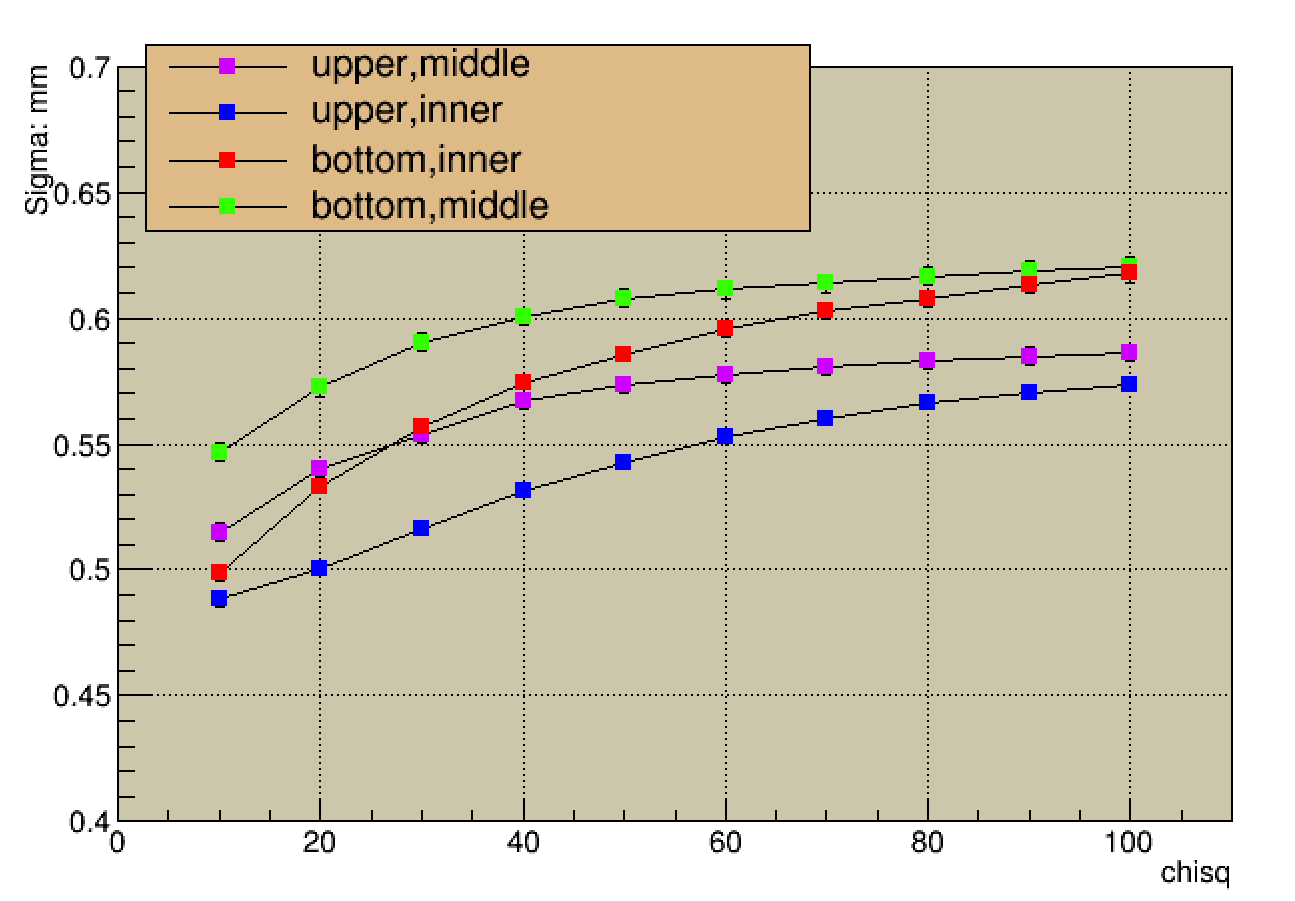 Incident angle in x/v plane
Drift Plane
Residual distribution vs  x/v Angle (charge centered)
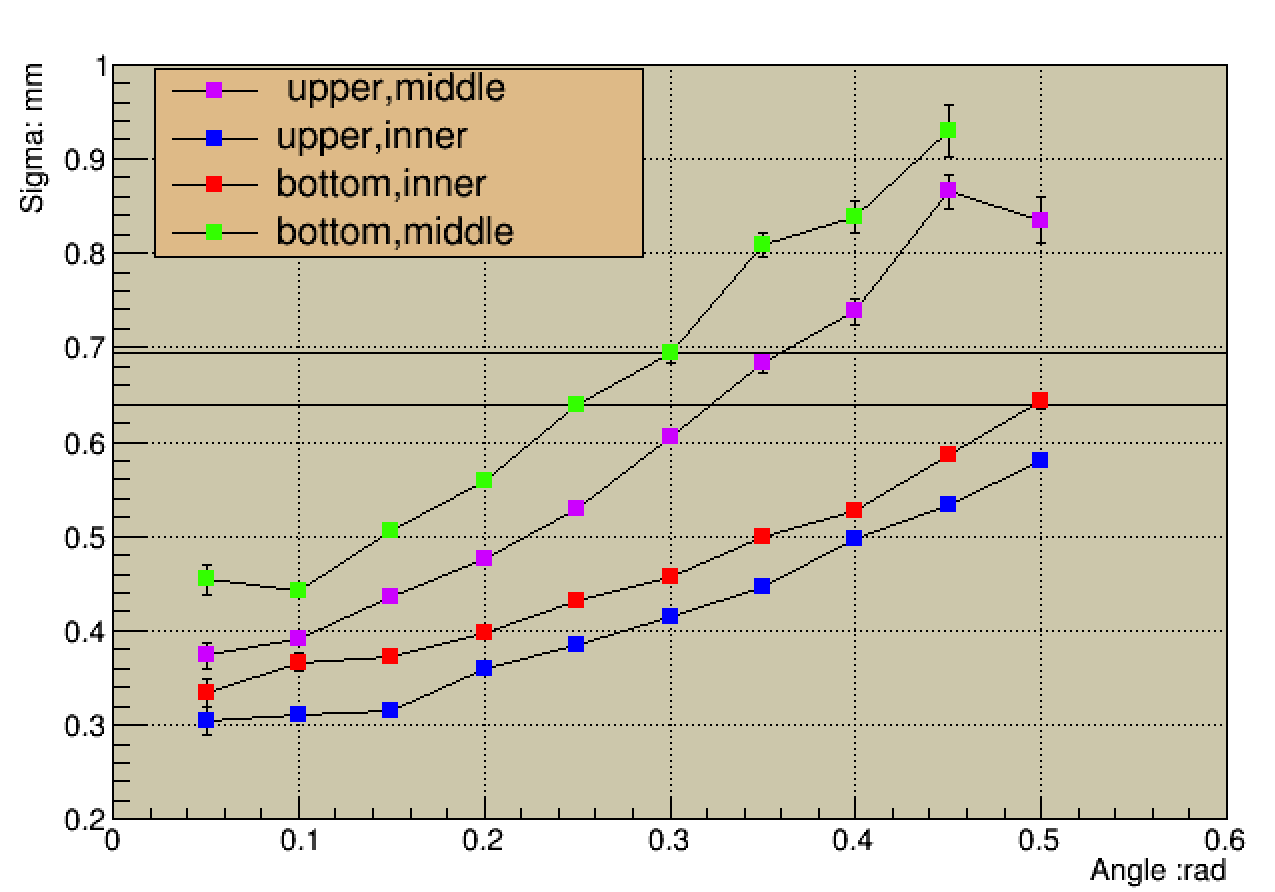 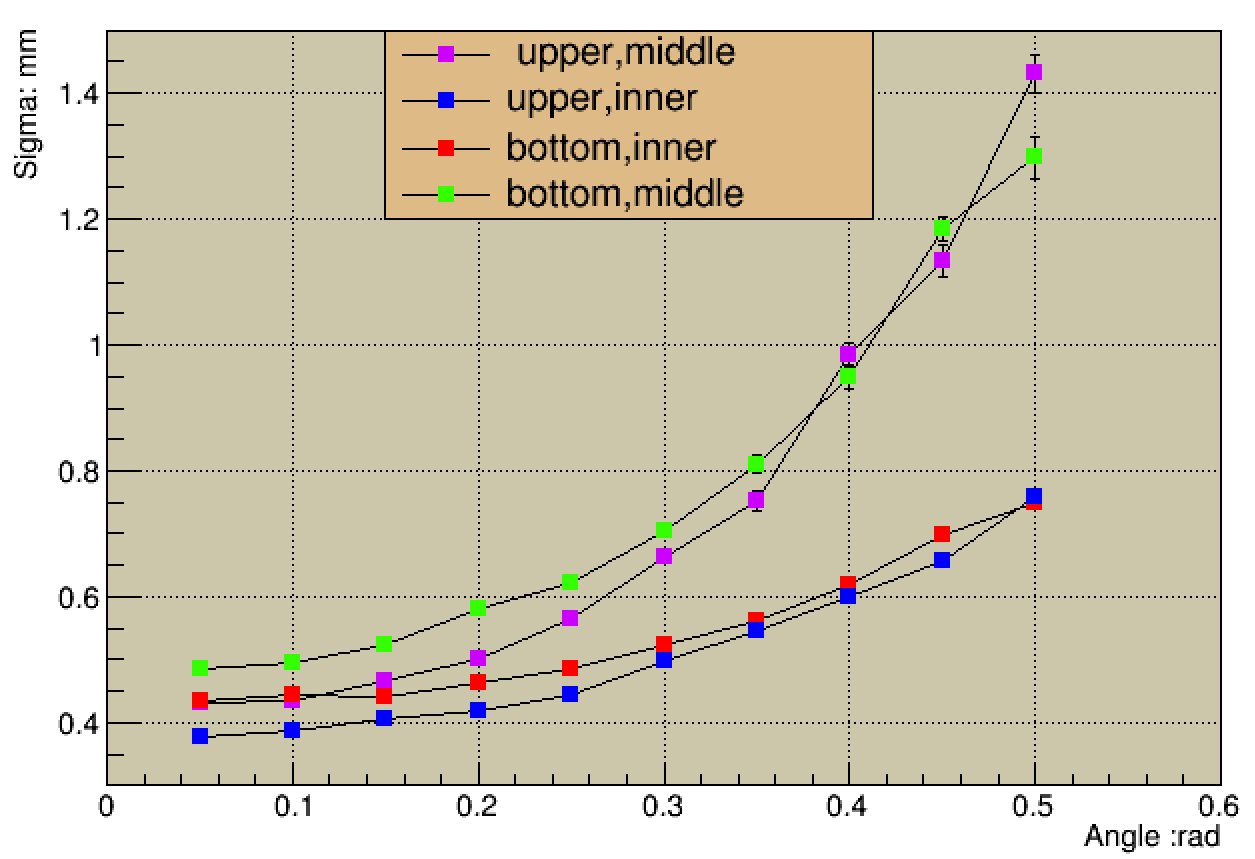 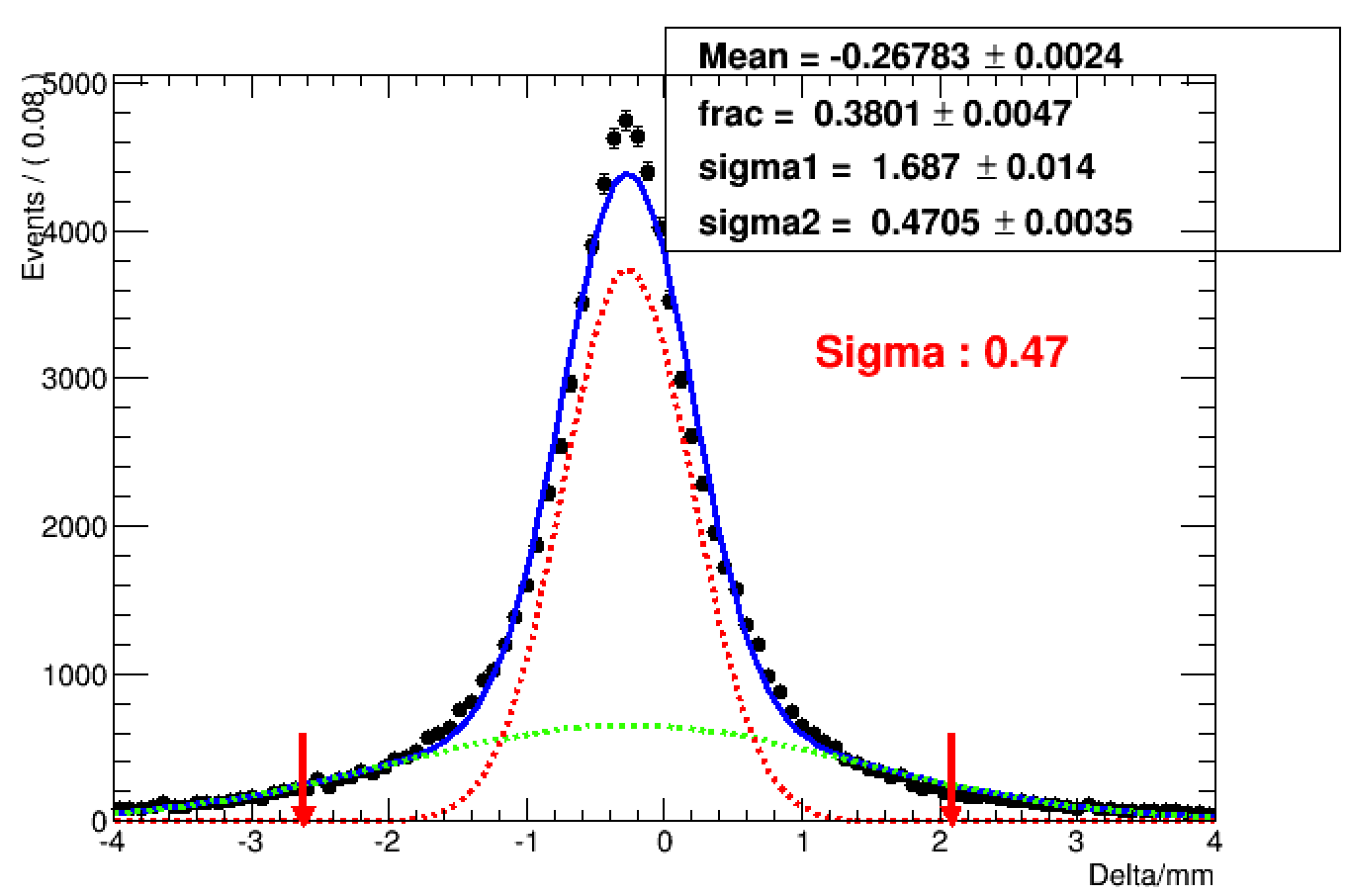 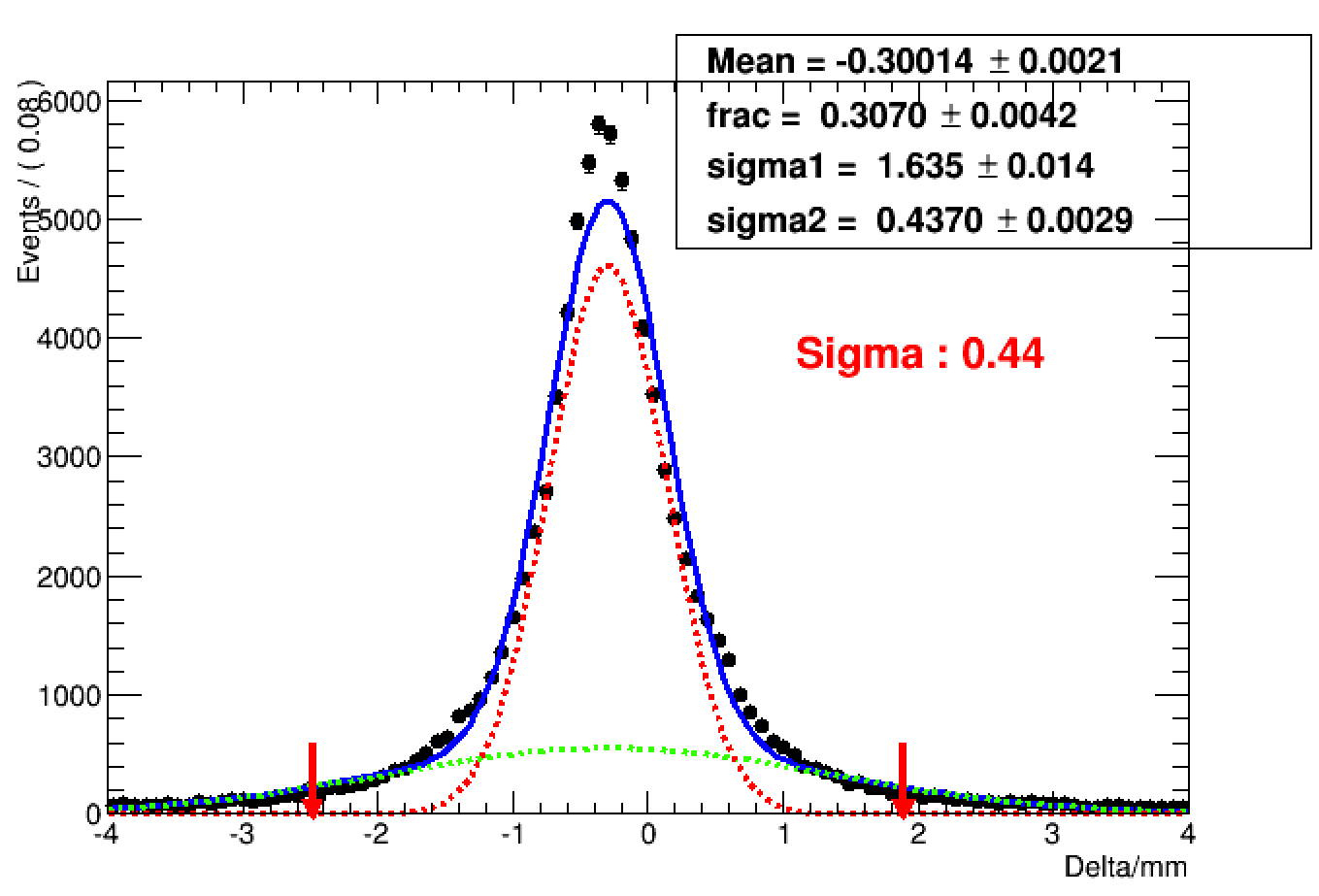 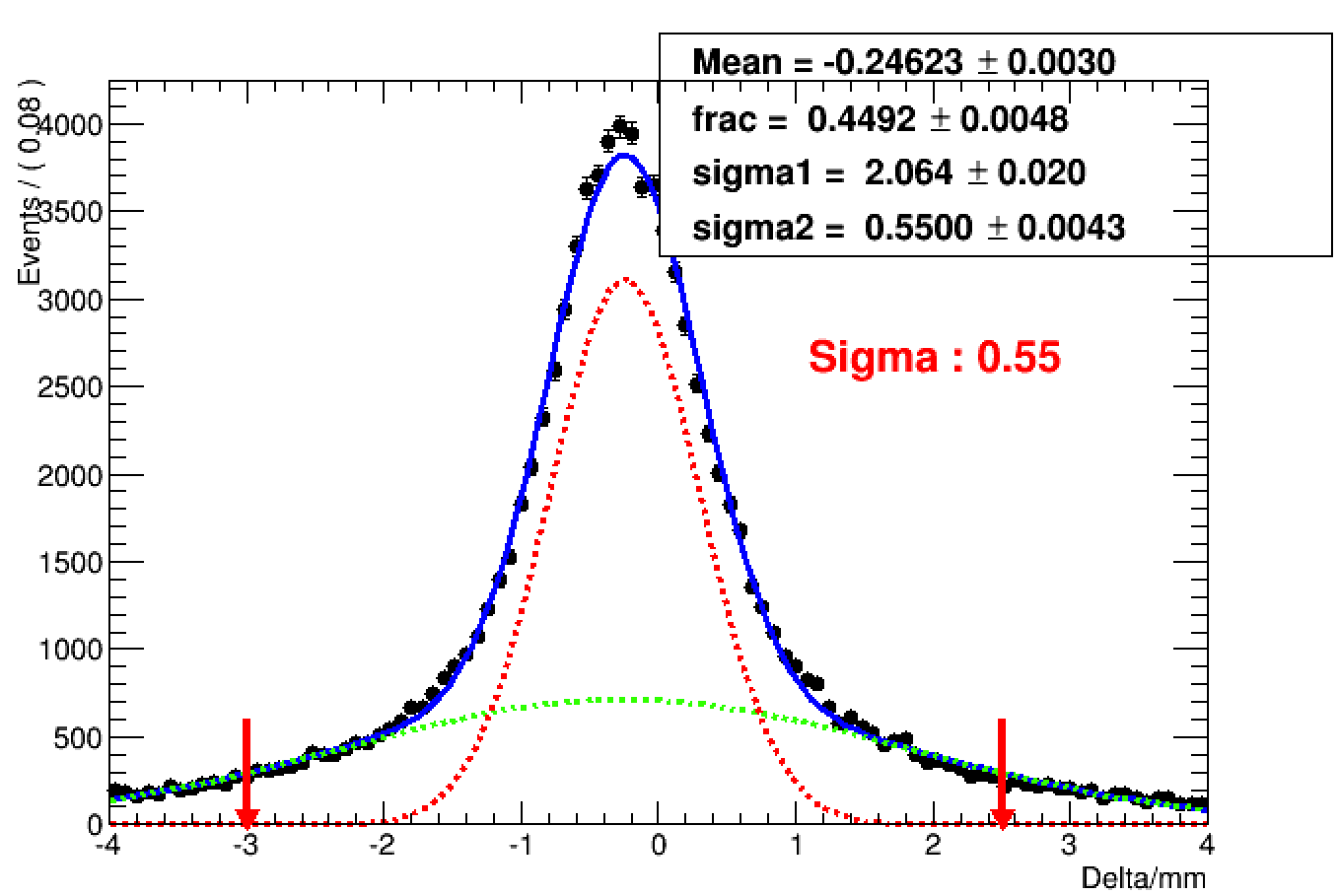 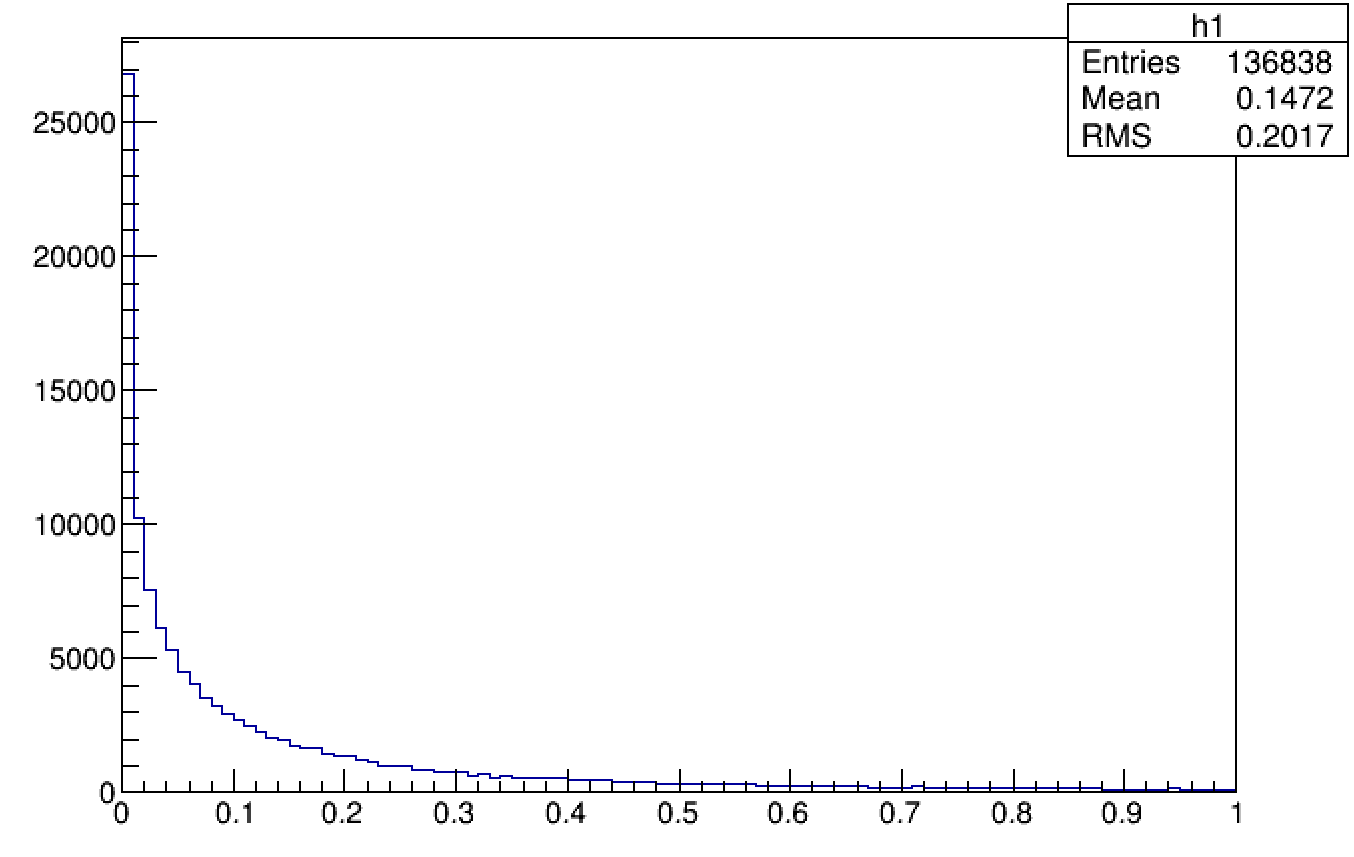 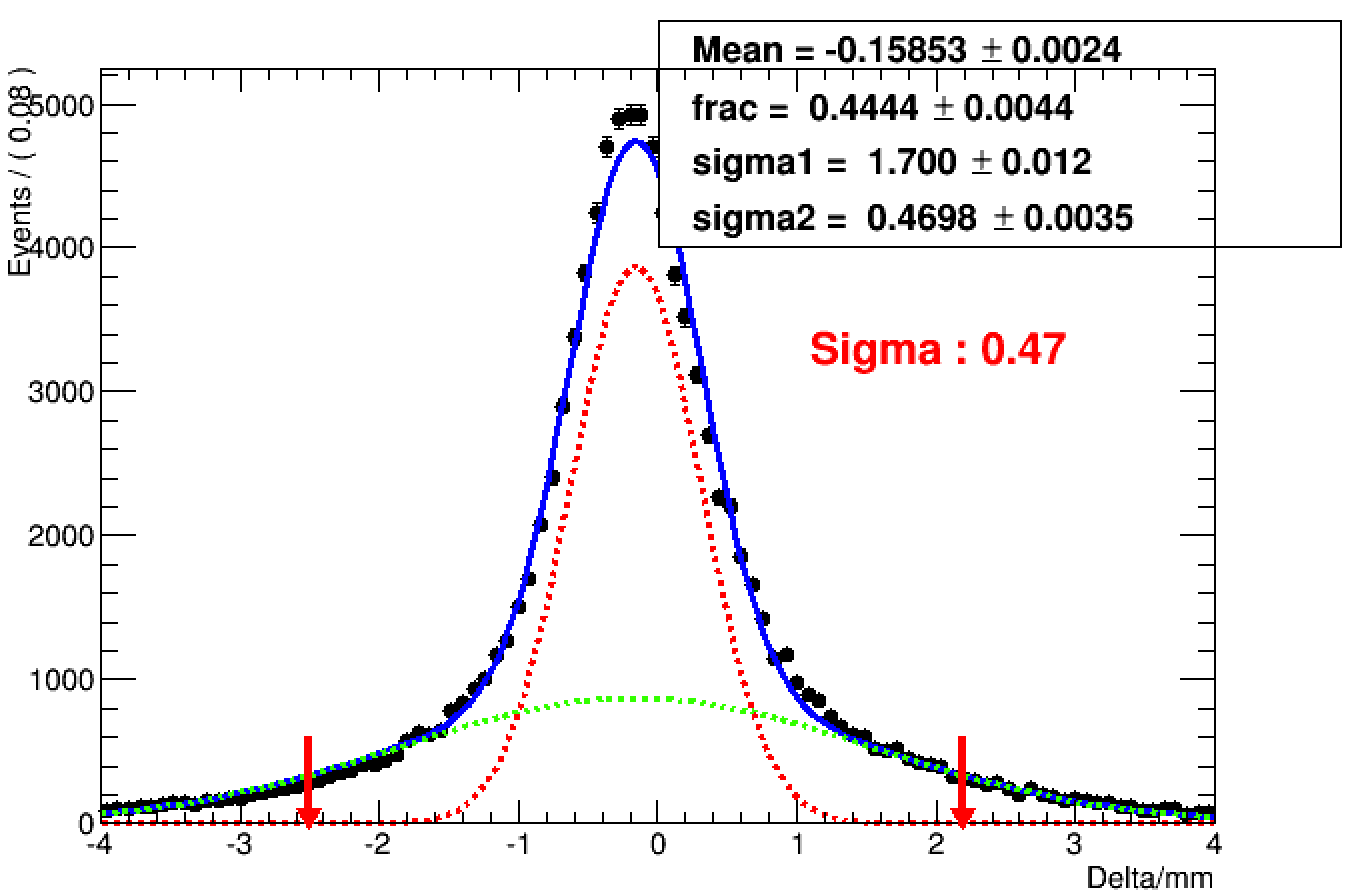